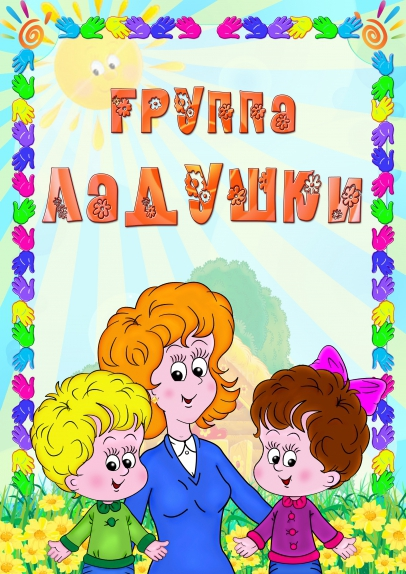 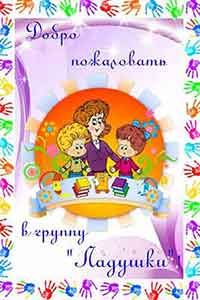 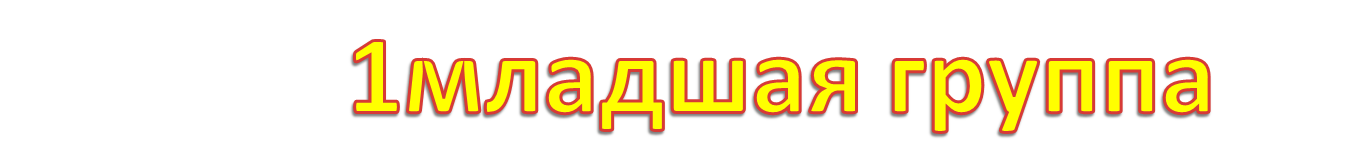 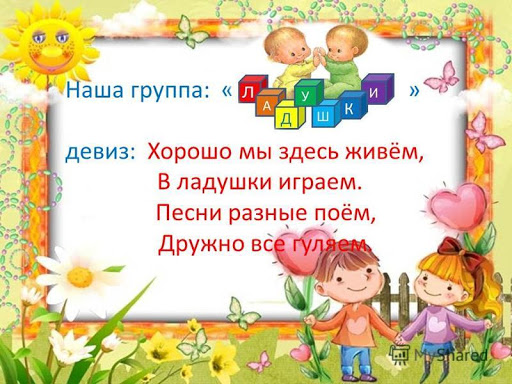 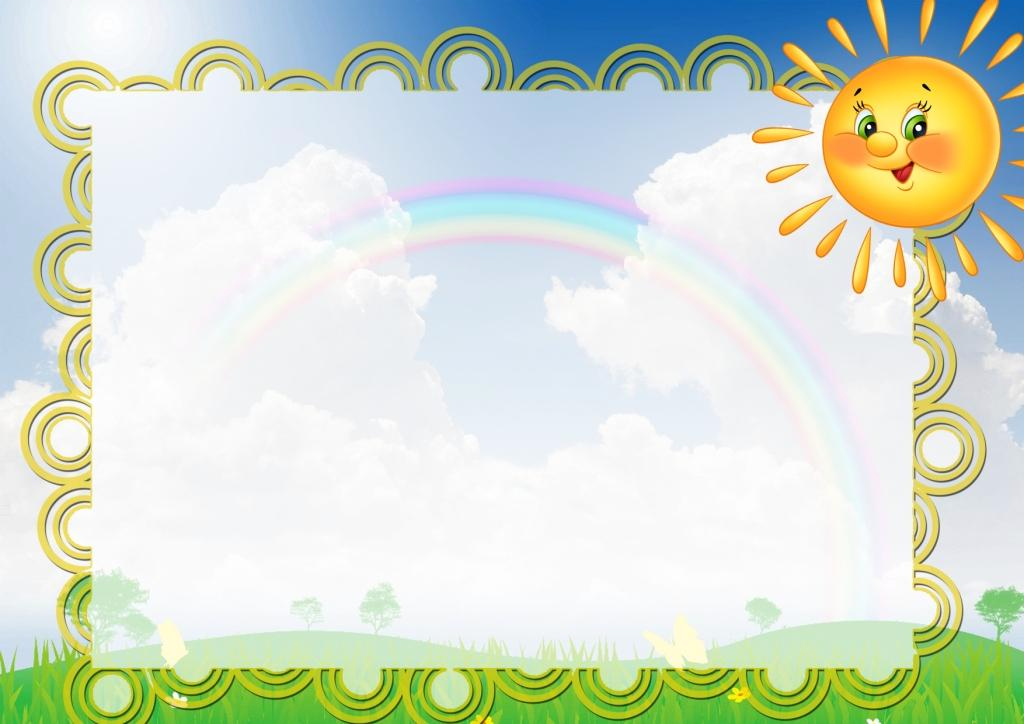 Наш девиз:
    В нашей группе, солнышко 
     Светит ярче всех!
     Теплоты и радости
     Хватит здесь на всех!
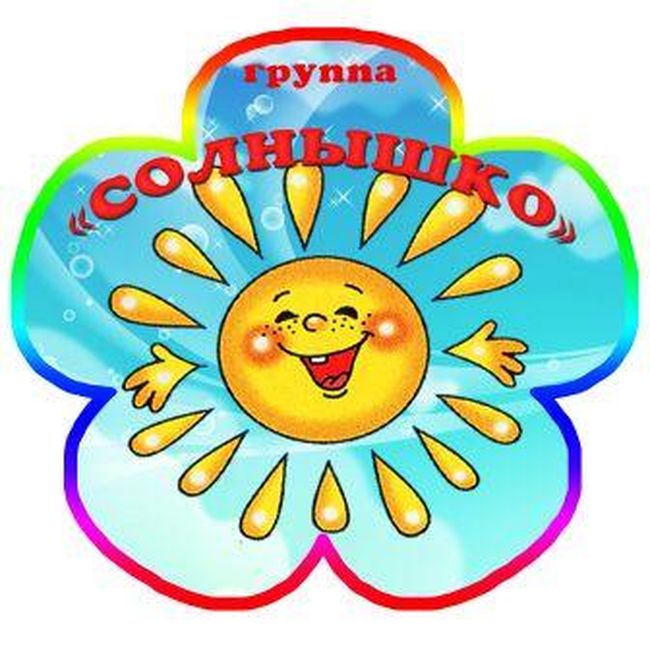 Наша эмблема:
[Speaker Notes: Наш девиз:
В нашей группе солнышко 
Светит ярче всех!
Теплоты и радости
Хватит здесь на всех!   Наша эмблема:]
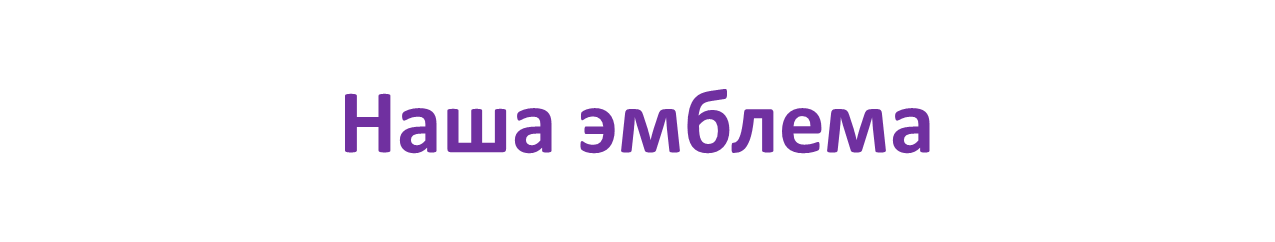 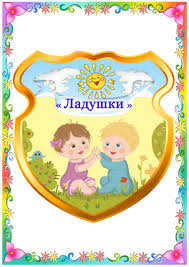 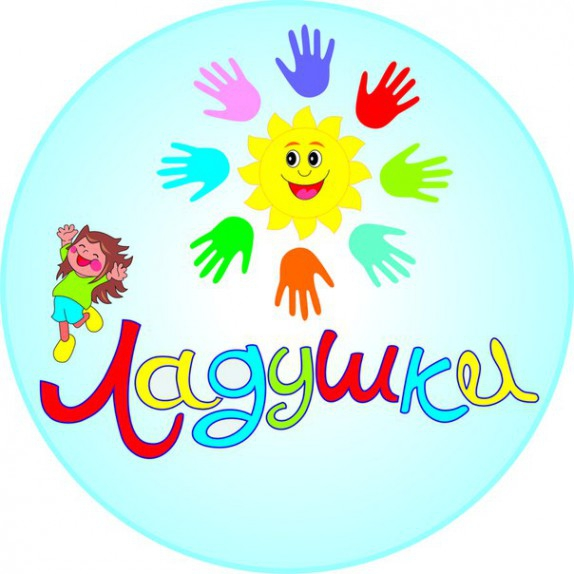 Наша эмблема
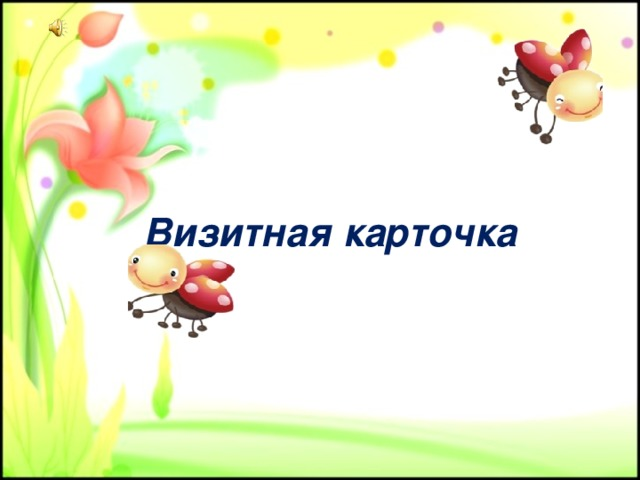 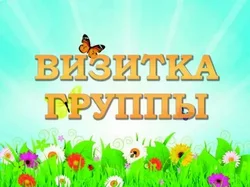 Наша эмблема
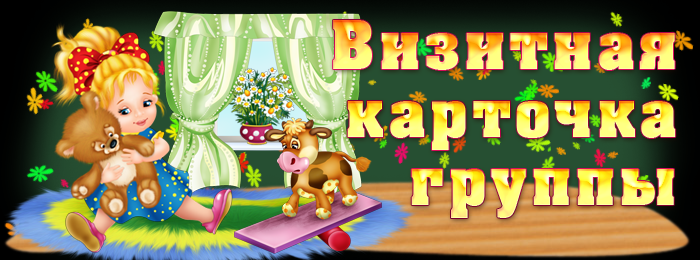 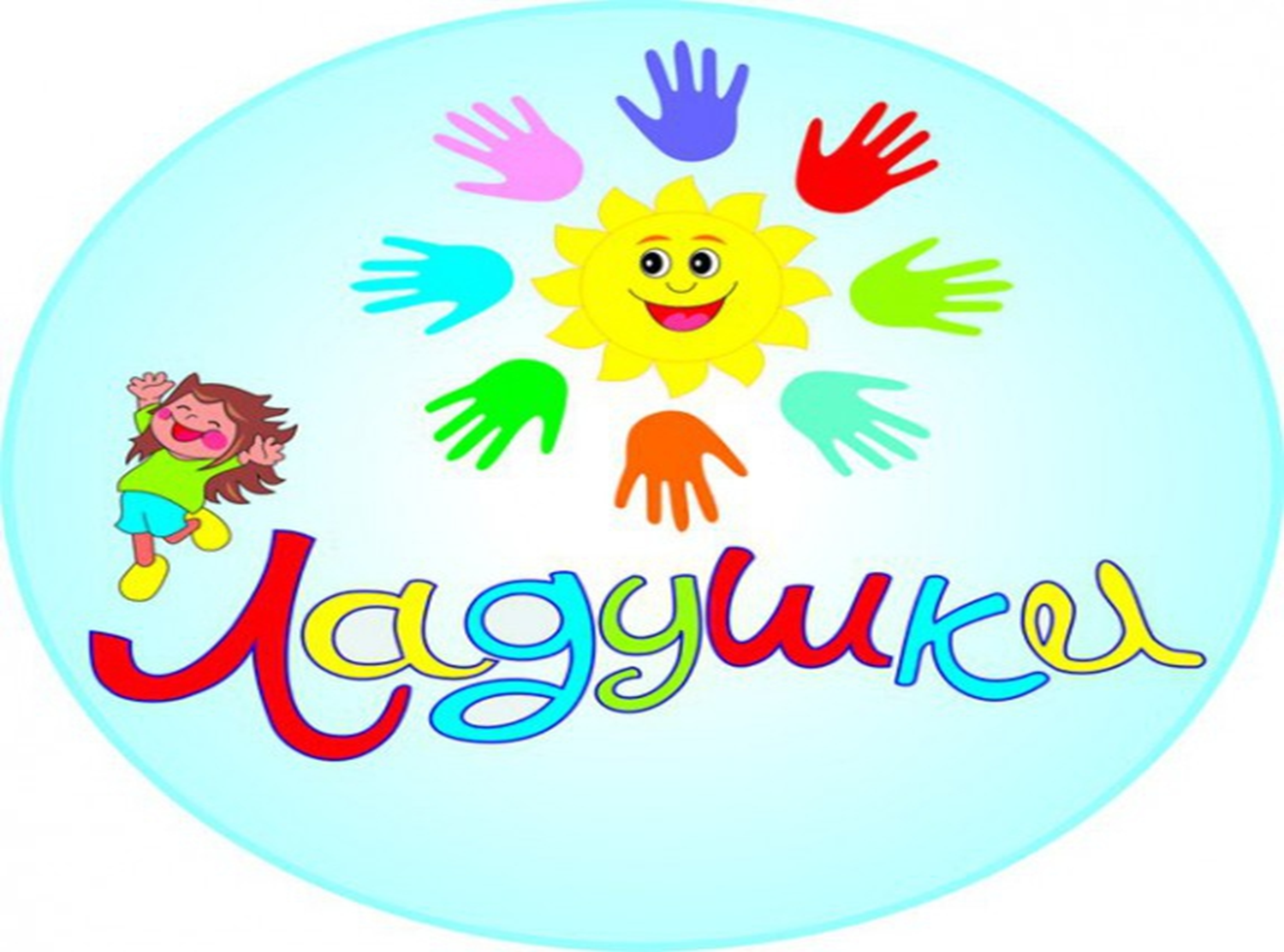 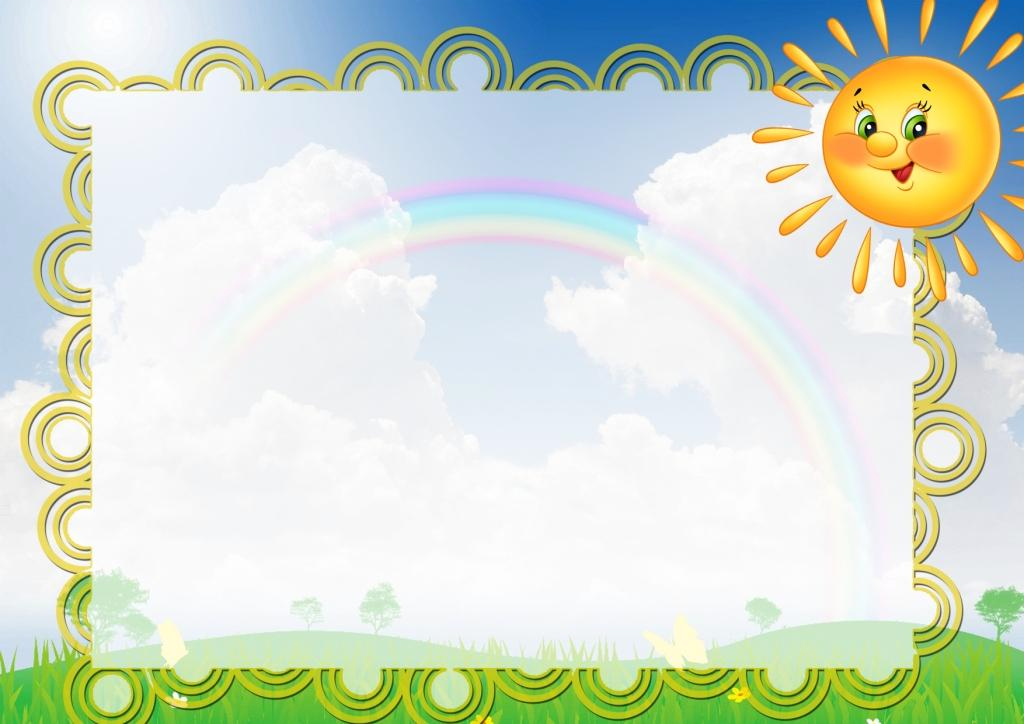 Наши воспитатели:
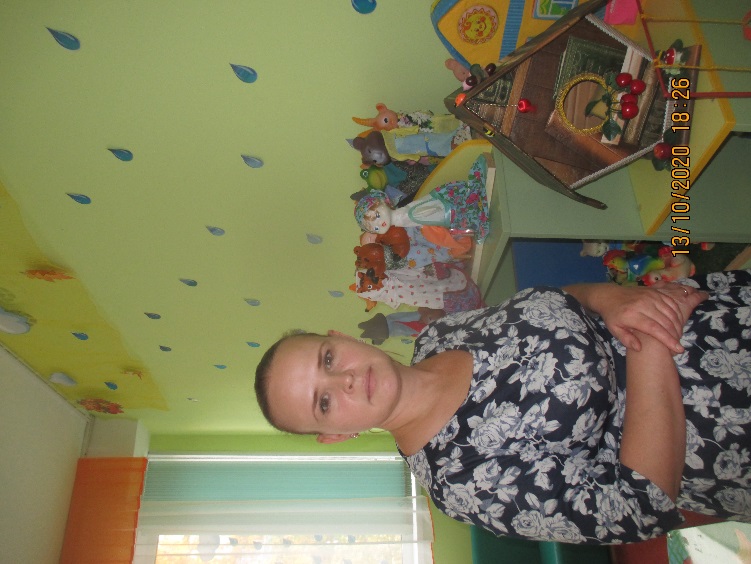 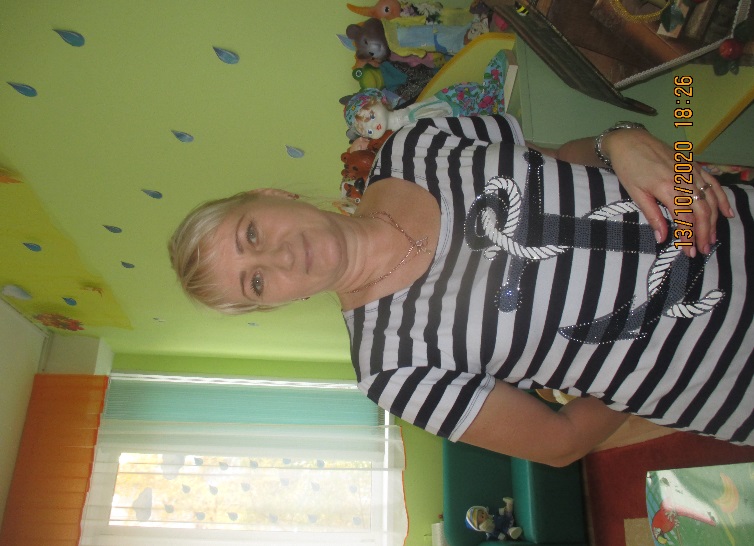 Мл.воспитатель: Миронова Наталья Геннадьевна
Воспитатель: Замятина Ирина 
Александровна
[Speaker Notes: Александрова Ольга Витальевна]
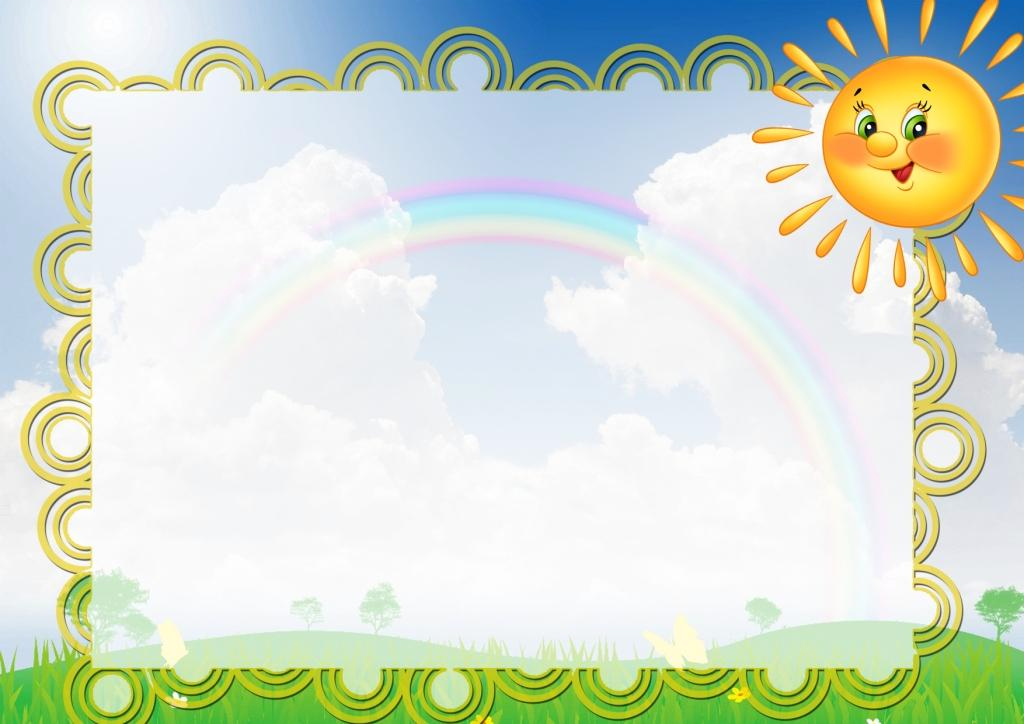 Детки в садике живут,
Здесь играют и поют,
Здесь друзей себе находят,
На прогулку с ними ходят.

Вместе спорят и мечтают,
Незаметно подрастают.
Детский сад —                   второй ваш дом,
Как тепло, уютно в нем!

Вы его любите, дети,
Самый добрый дом на свете!
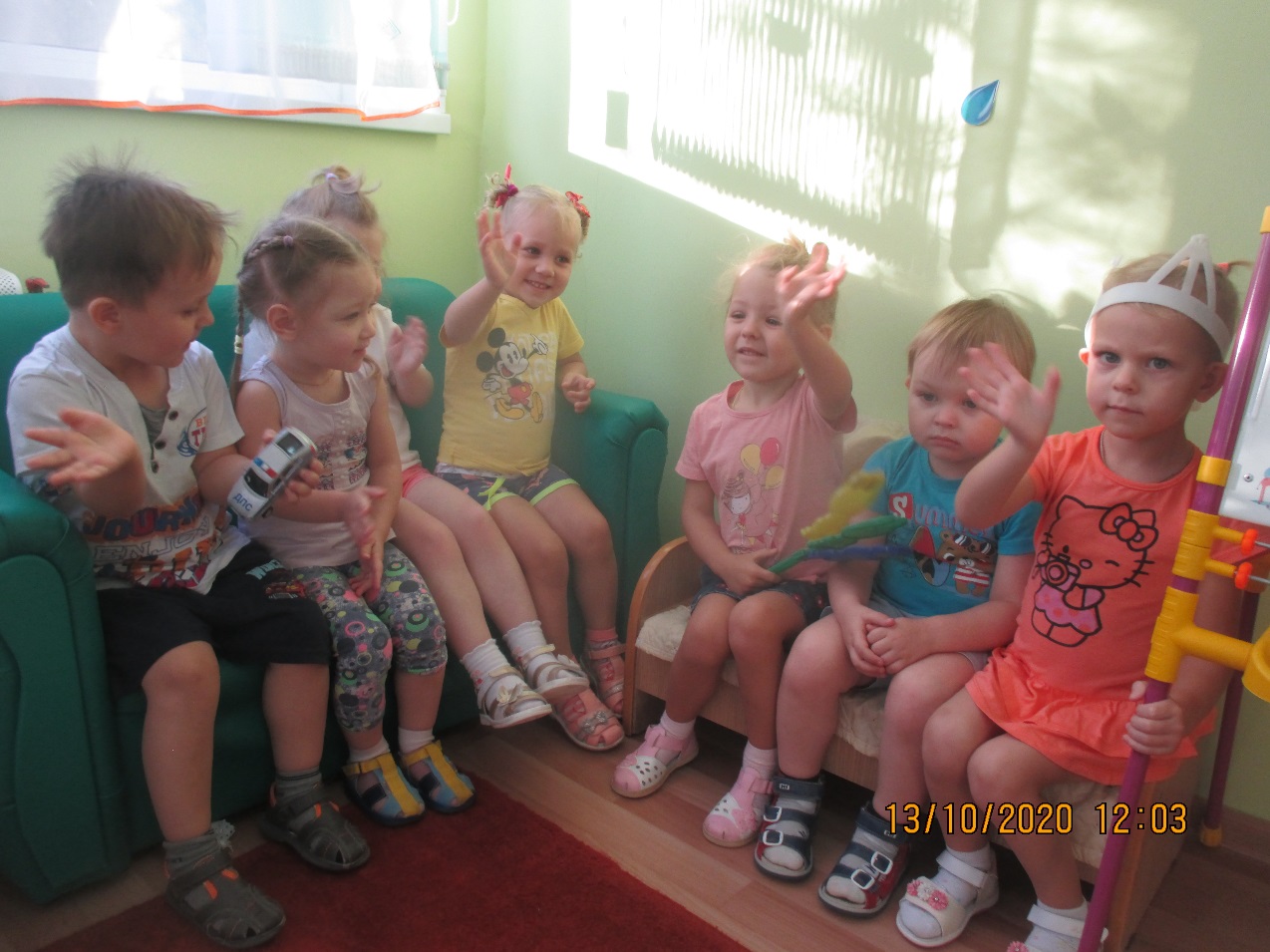 [Speaker Notes: Детки в садике живут,
 Здесь играют и поют,
 Здесь друзей себе находят,
 На прогулку с ними ходят.

 Вместе спорят и мечтают,
 Незаметно подрастают.
 Детский сад — второй ваш дом,
 Как тепло, уютно в нем!

 Вы его любите, дети,
 Самый добрый дом на свете!
(Г. Шалаева)]
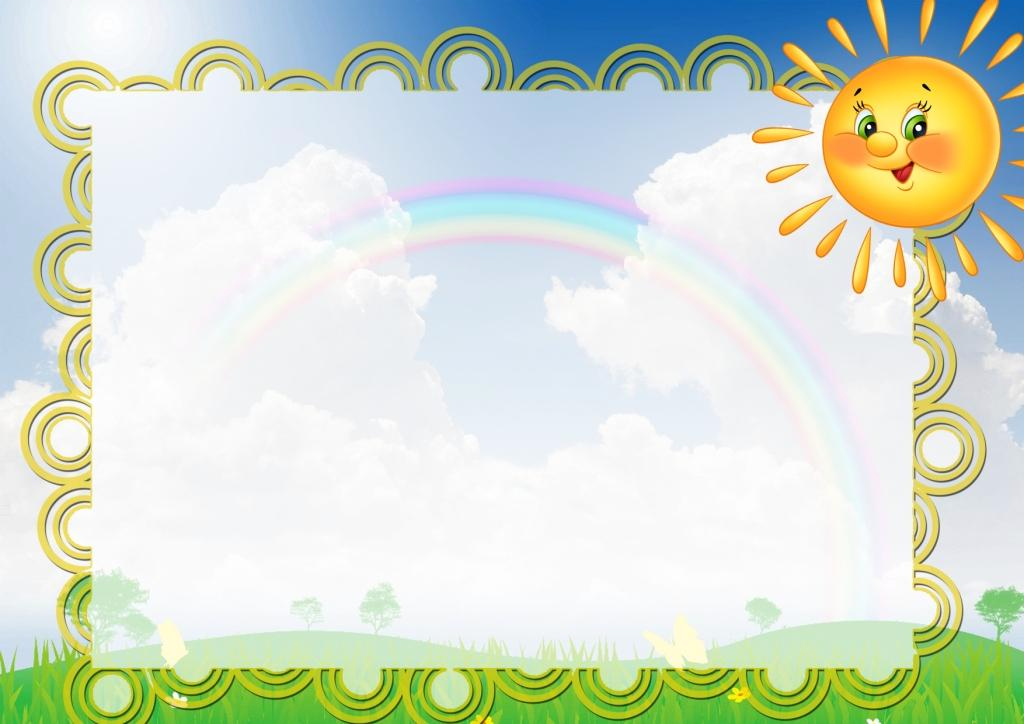 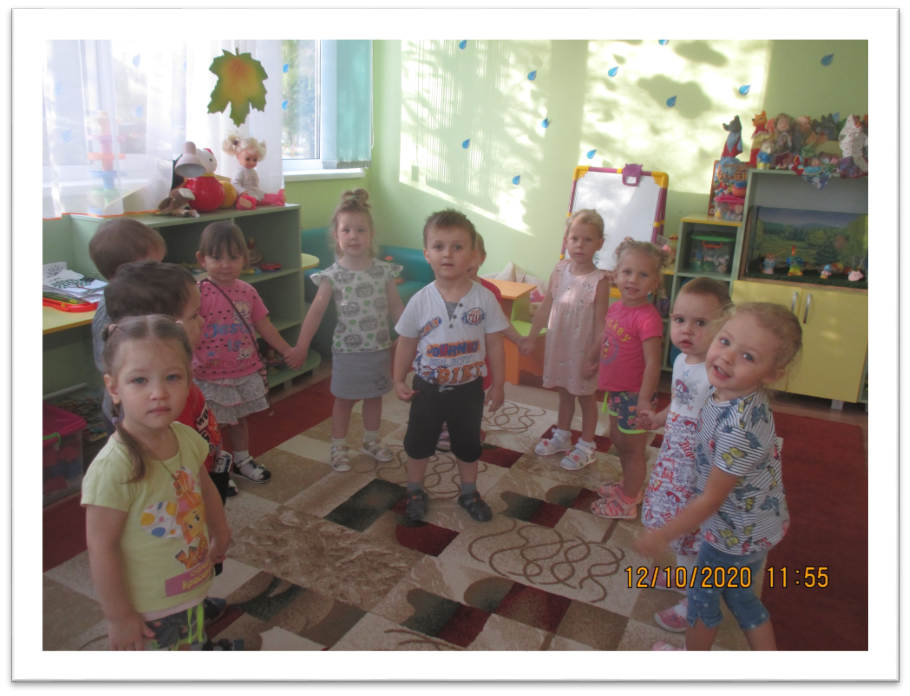 Собрались ребята в круг, Я твой друг и ты мой друг,Дружно за руки возьмемся И друг другу улыбнемся!
[Speaker Notes: Детки в садике живут,
 Здесь играют и поют,
 Здесь друзей себе находят,
 На прогулку с ними ходят.

 Вместе спорят и мечтают,
 Незаметно подрастают.
 Детский сад — второй ваш дом,
 Как тепло, уютно в нем!

 Вы его любите, дети,
 Самый добрый дом на свете!
(Г. Шалаева)]
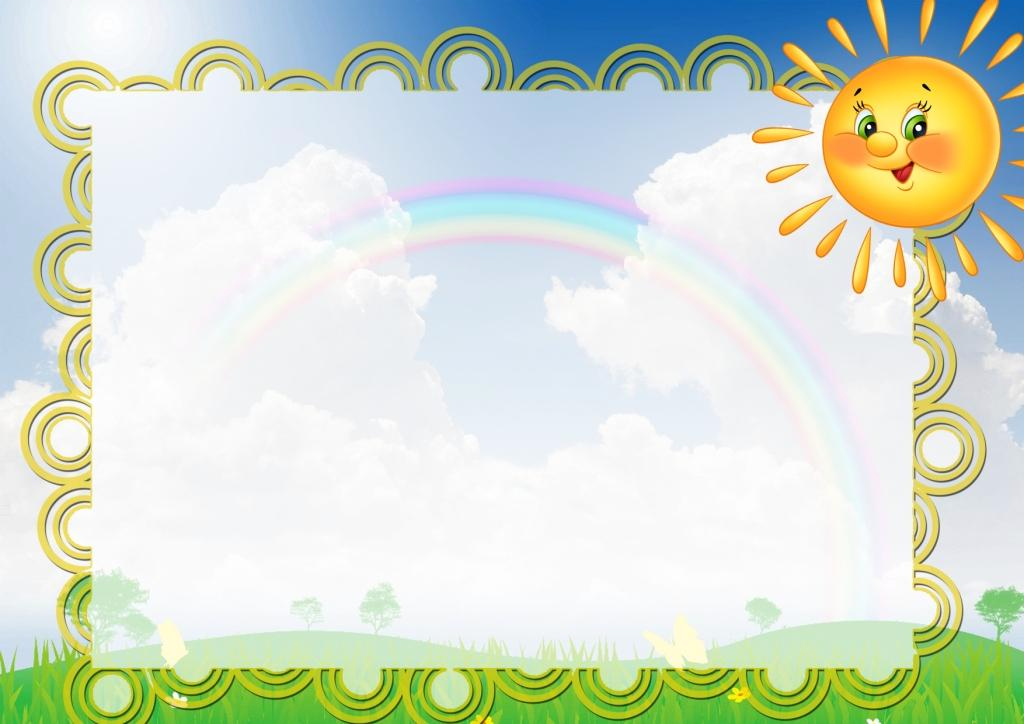 Вот уже вставать пора! Просыпайся, детвора!!! Быстро встанем по порядку –  Дружно  сделаем зарядку!
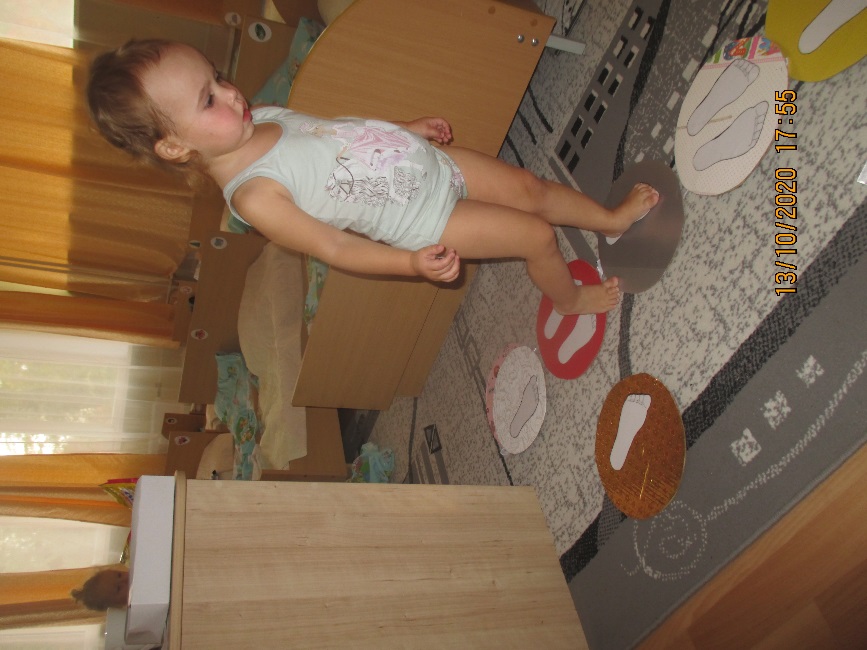 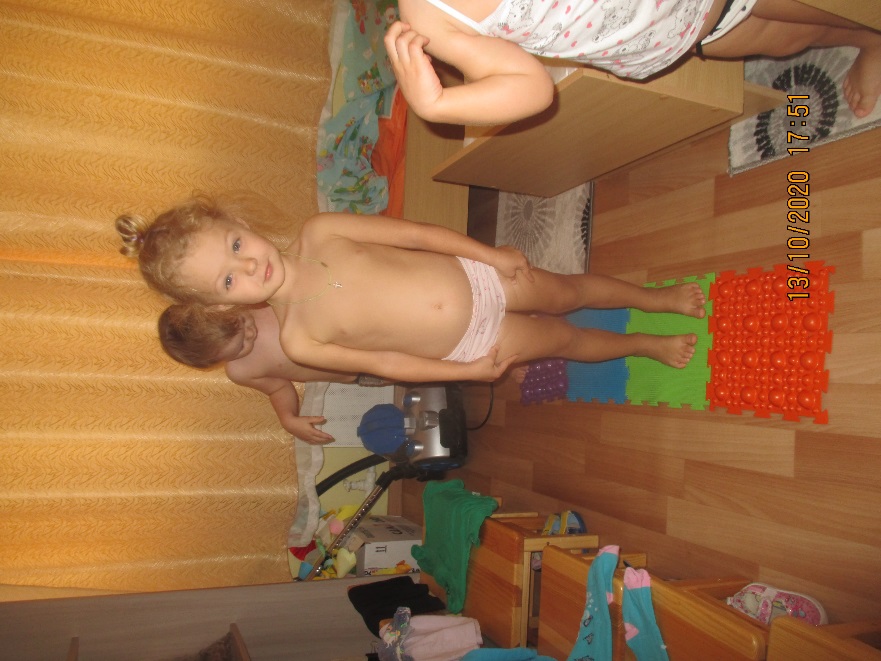 [Speaker Notes: Детки в садике живут,
 Здесь играют и поют,
 Здесь друзей себе находят,
 На прогулку с ними ходят.

 Вместе спорят и мечтают,
 Незаметно подрастают.
 Детский сад — второй ваш дом,
 Как тепло, уютно в нем!

 Вы его любите, дети,
 Самый добрый дом на свете!
(Г. Шалаева)]
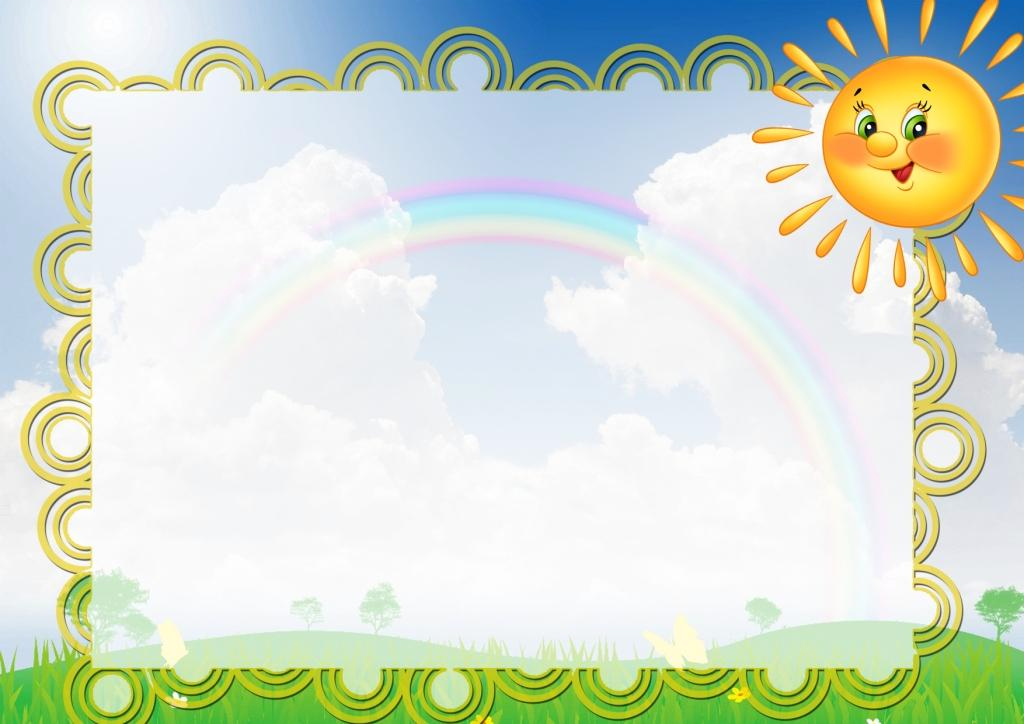 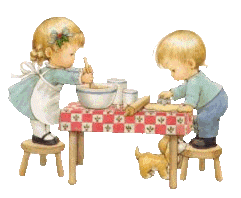 Мы за столиком сидим, Вкусный завтрак мы едим. Постарались повара, Приготовили с утра!
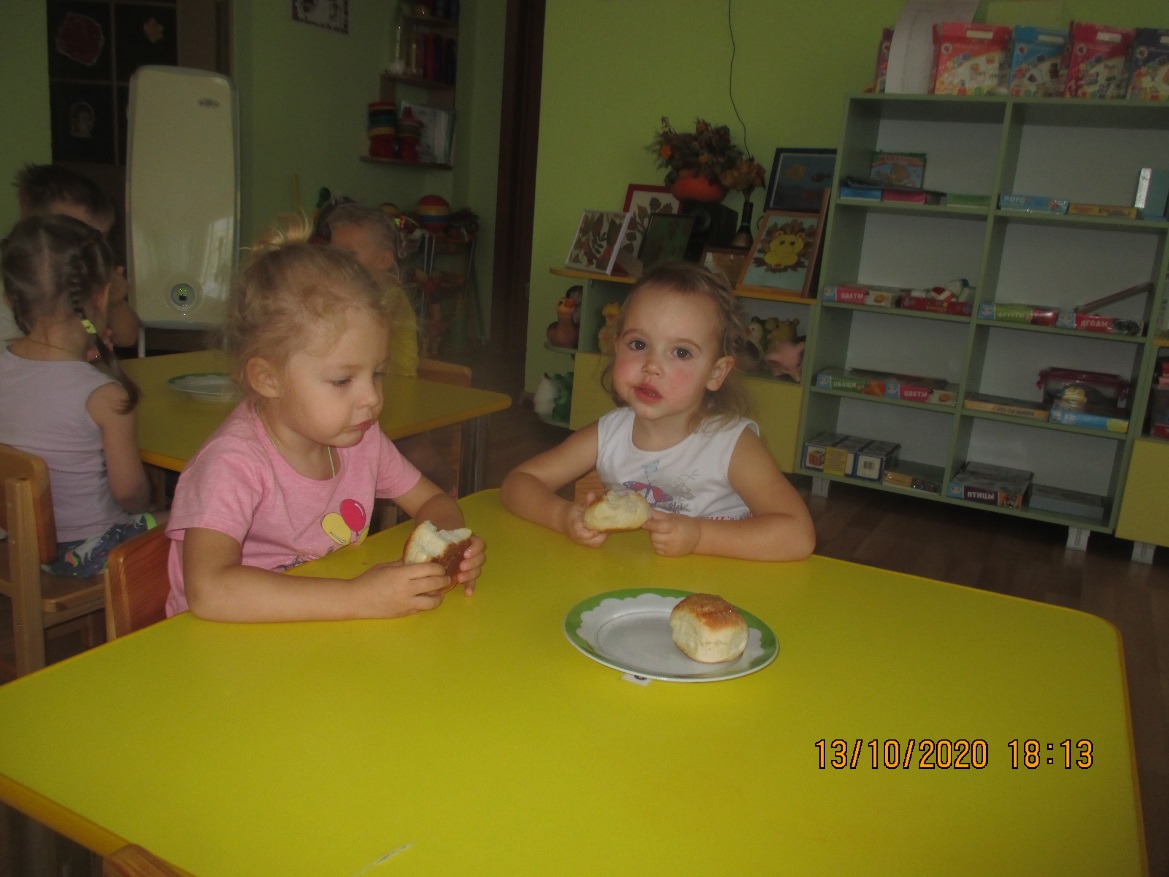 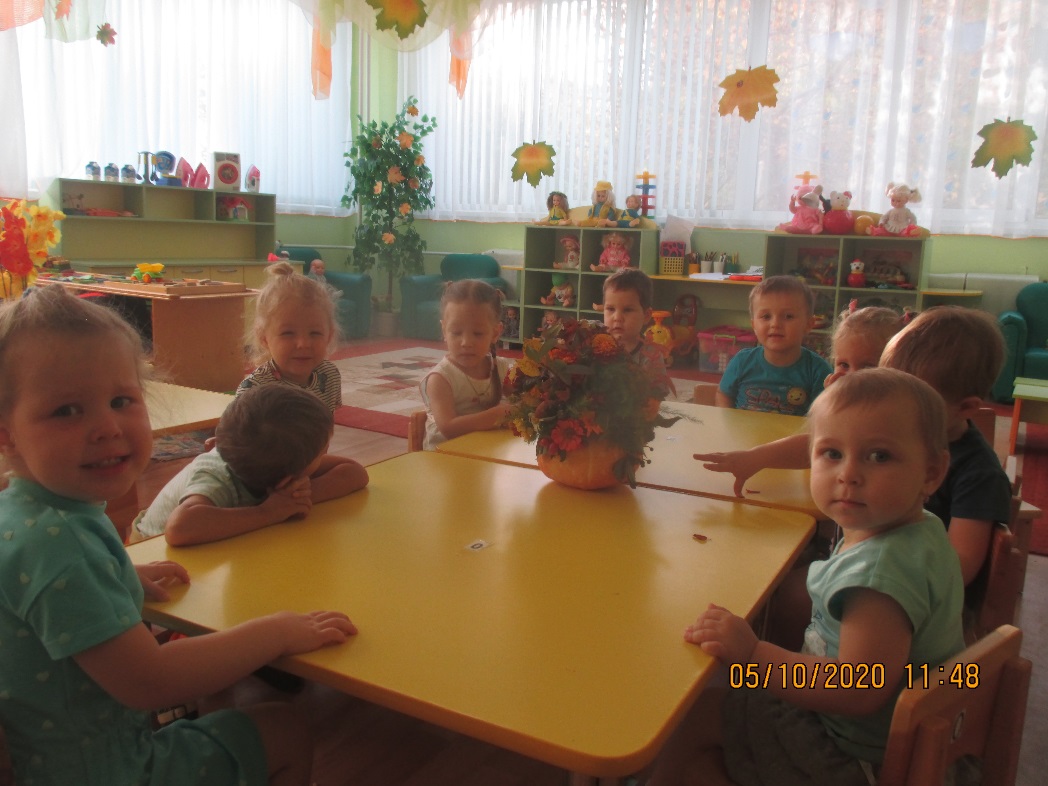 [Speaker Notes: Детки в садике живут,
 Здесь играют и поют,
 Здесь друзей себе находят,
 На прогулку с ними ходят.

 Вместе спорят и мечтают,
 Незаметно подрастают.
 Детский сад — второй ваш дом,
 Как тепло, уютно в нем!

 Вы его любите, дети,
 Самый добрый дом на свете!
(Г. Шалаева)]
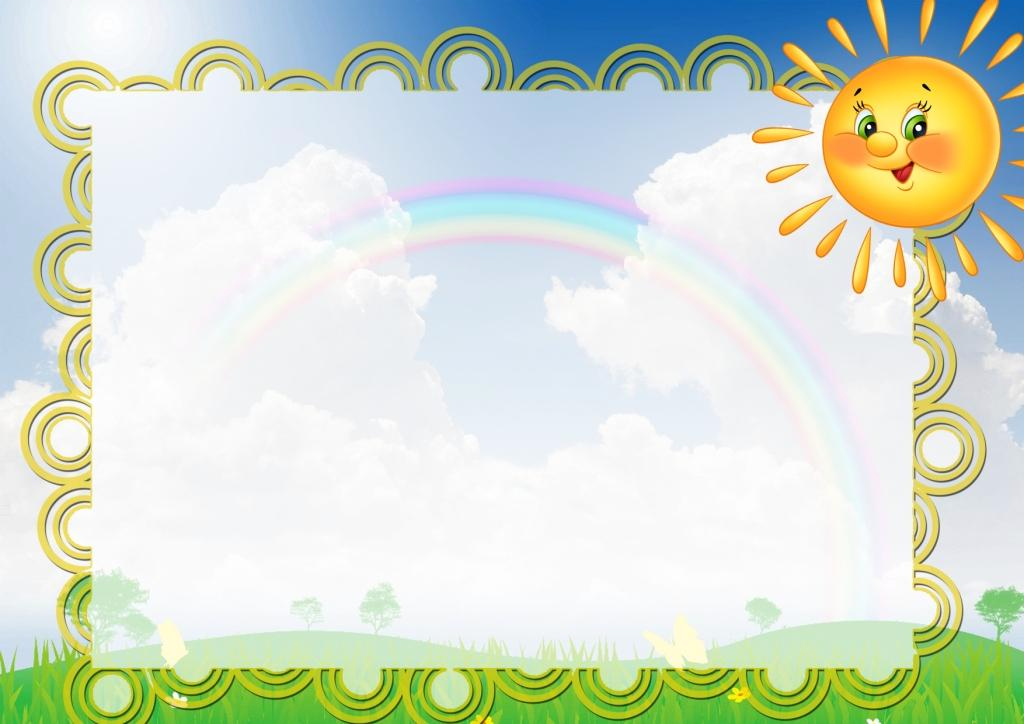 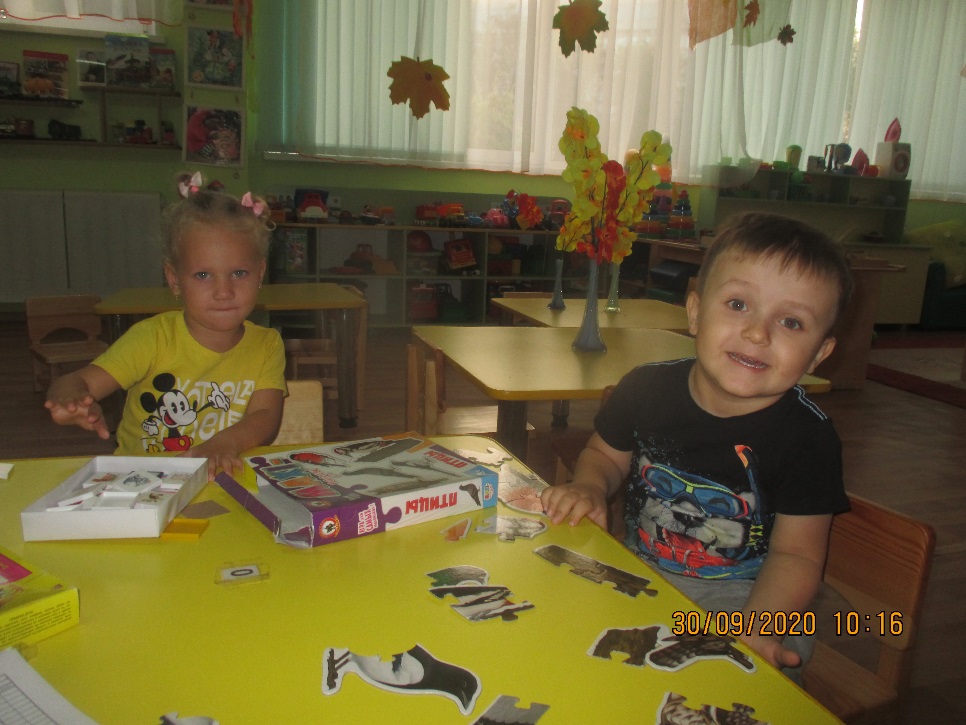 Много игрушек в детском саду,
 Наши игрушки стоят на виду
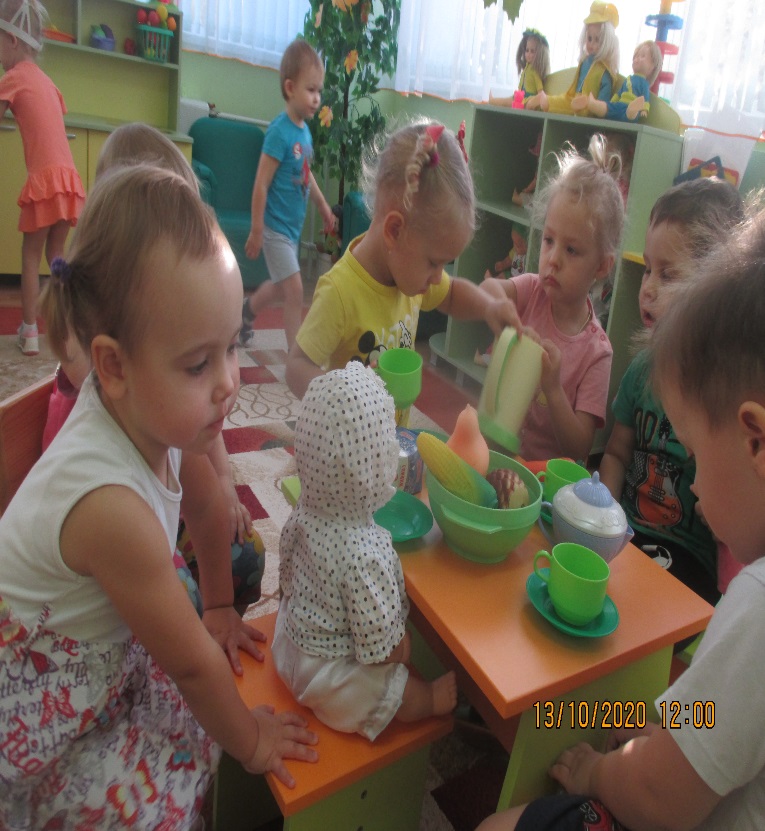 Мы наши игрушки не бьем,                      не ломаем,
 Их у товарищей не отнимаем.
 Наши игрушки стоят на виду, 
 Все у нас общее в детском саду.
[Speaker Notes: Много игрушек в детском саду,
 Наши игрушки стоят на виду:
 Кот в сапогах, длинноухие зайки,
 И барабан, и балалайки.
 Куклы нарядные в косах сидят,
 Куклы на зайцев и мишек глядят.
 Мы наши игрушки не бьем, не ломаем,
 Их у товарищей не отнимаем.
 Наши игрушки стоят на виду, –
 Все у нас общее в детском саду.]
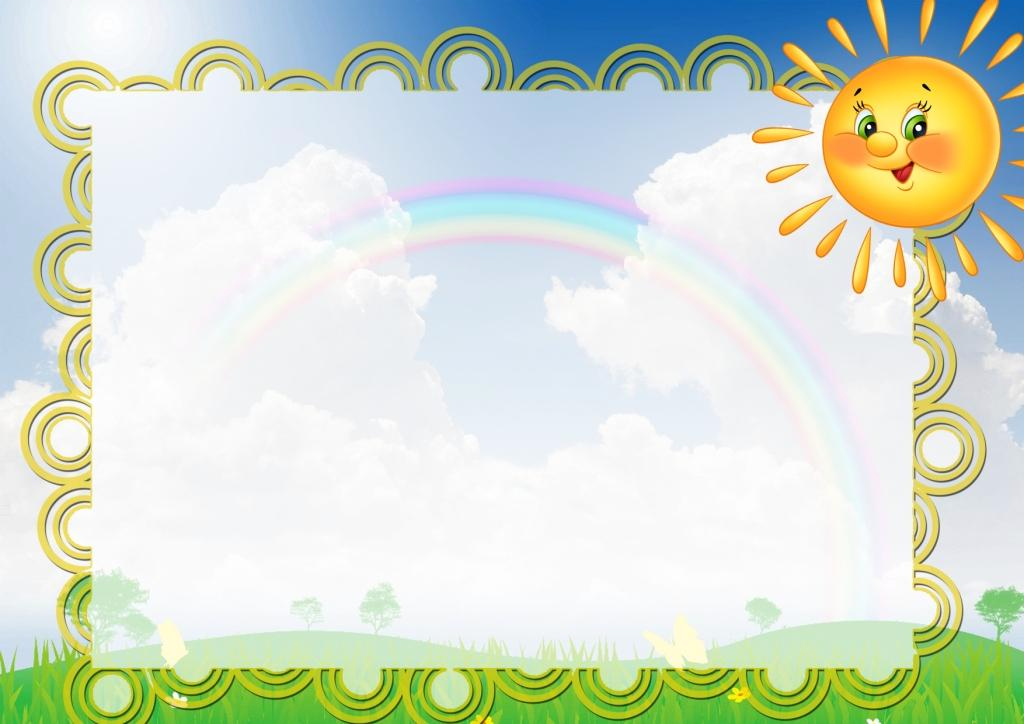 Я куклу Наташу катаю в коляске,
Спать уложу – и закроются глазки
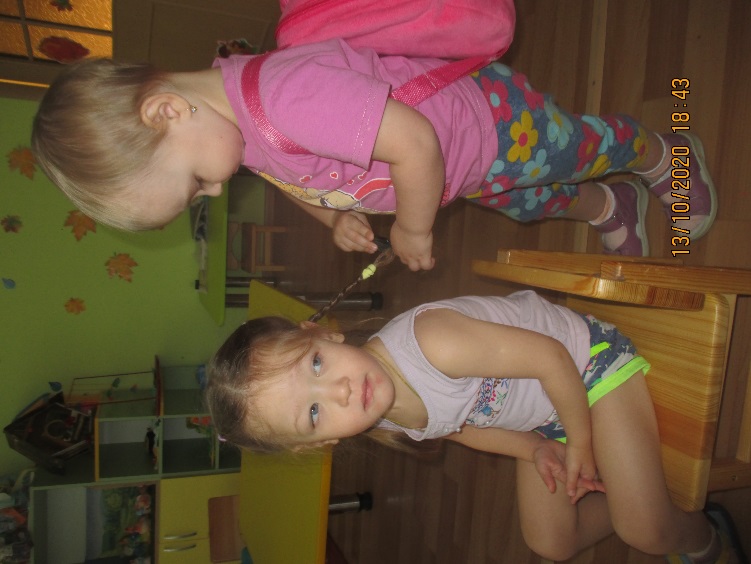 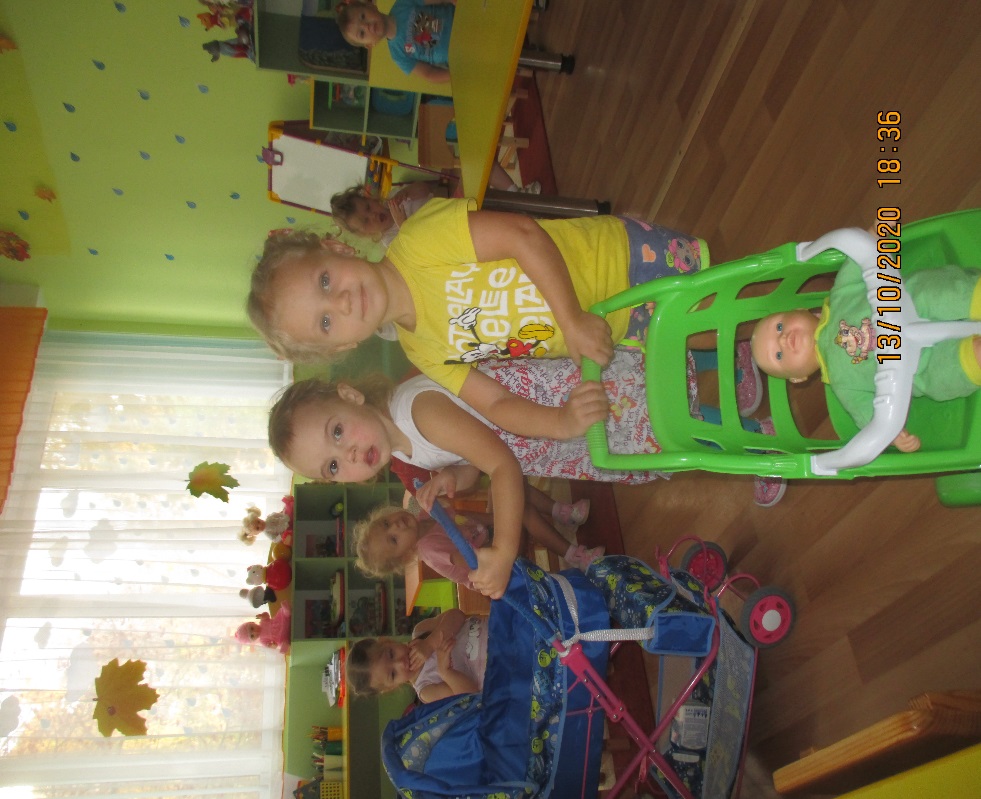 Дайте ножницы, расчёску,
Ариша сделает вам причёску.
Парикмахер непременно,
Подстрижёт вас современно!
[Speaker Notes: Начинаем петь частушки, Просим не смеяться. Тут народу очень много, Можем застесняться.]
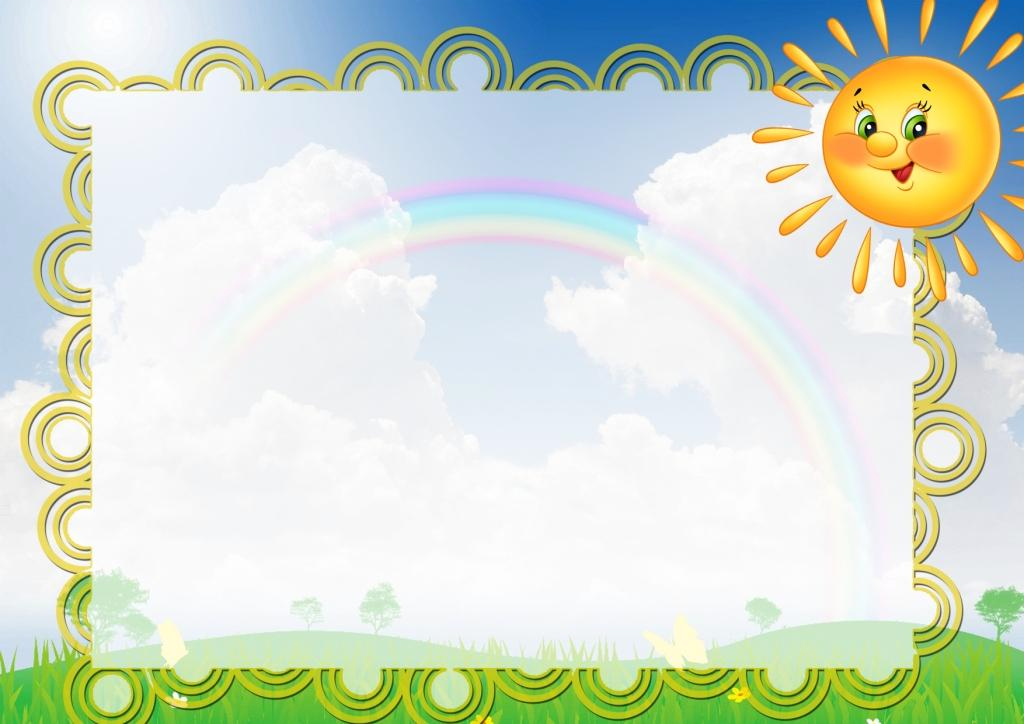 Я врачом, наверно, буду,                  Стану я лечить людей!                              Буду ездить я повсюду                      И спасать больных детей!
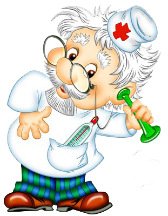 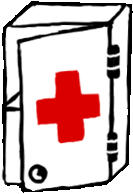 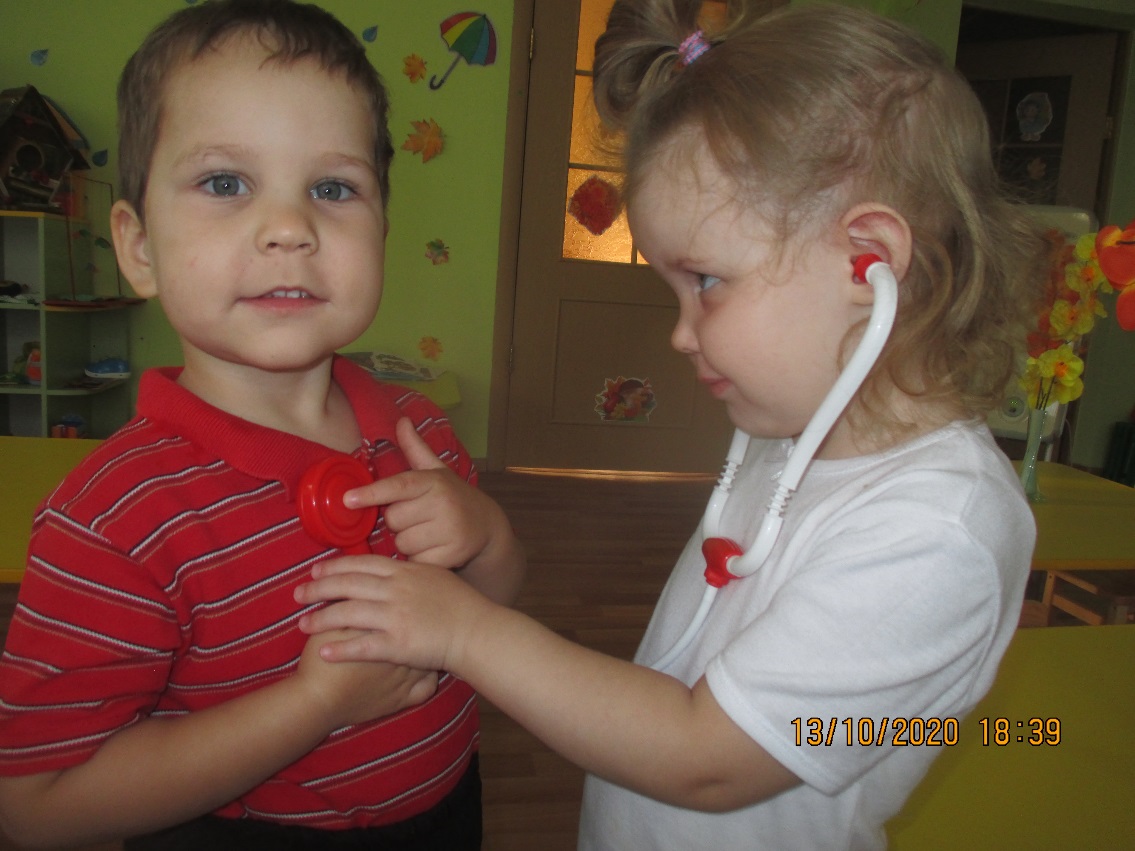 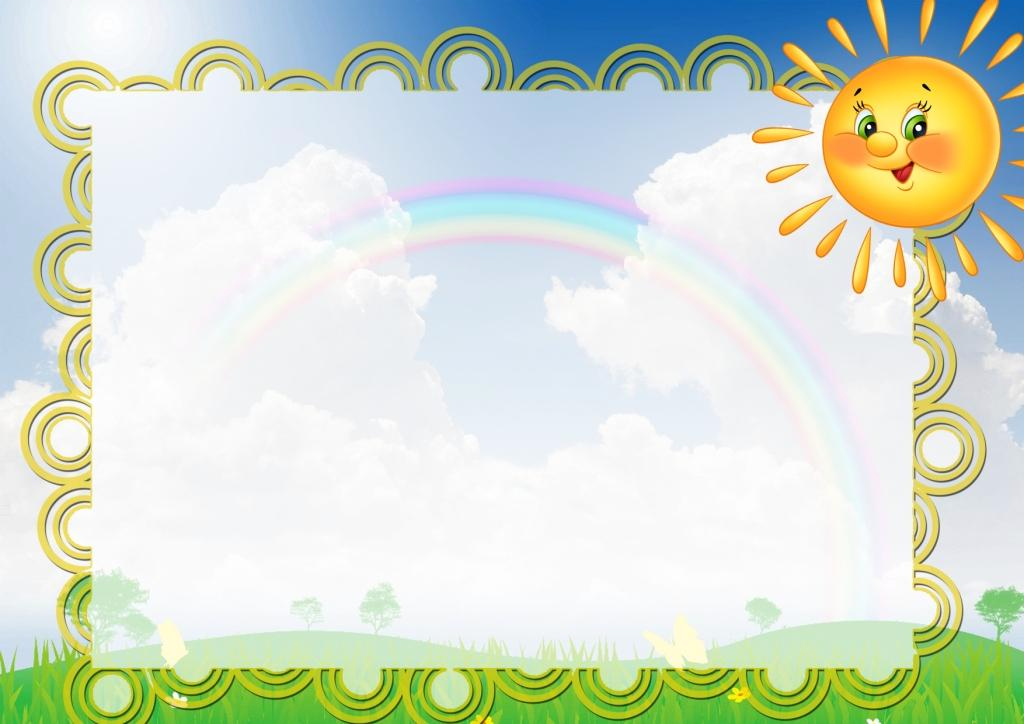 Свежий воздух малышам Нужен и полезен! Очень весело гулять! И никаких болезней!...
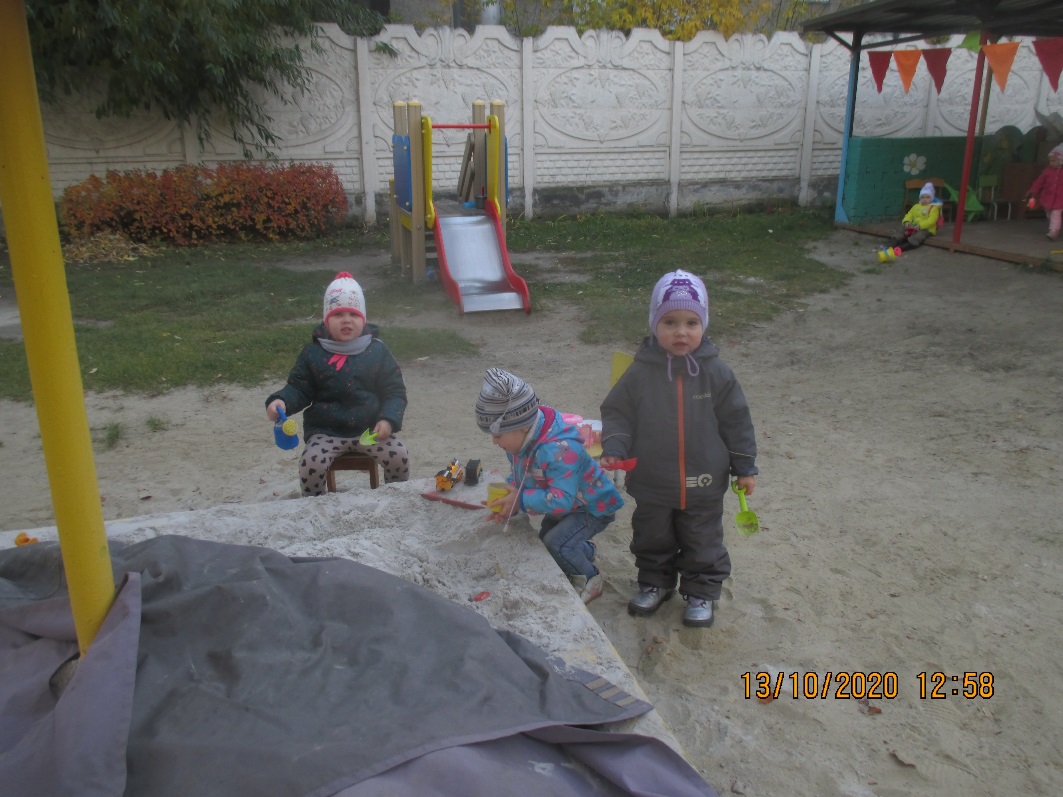 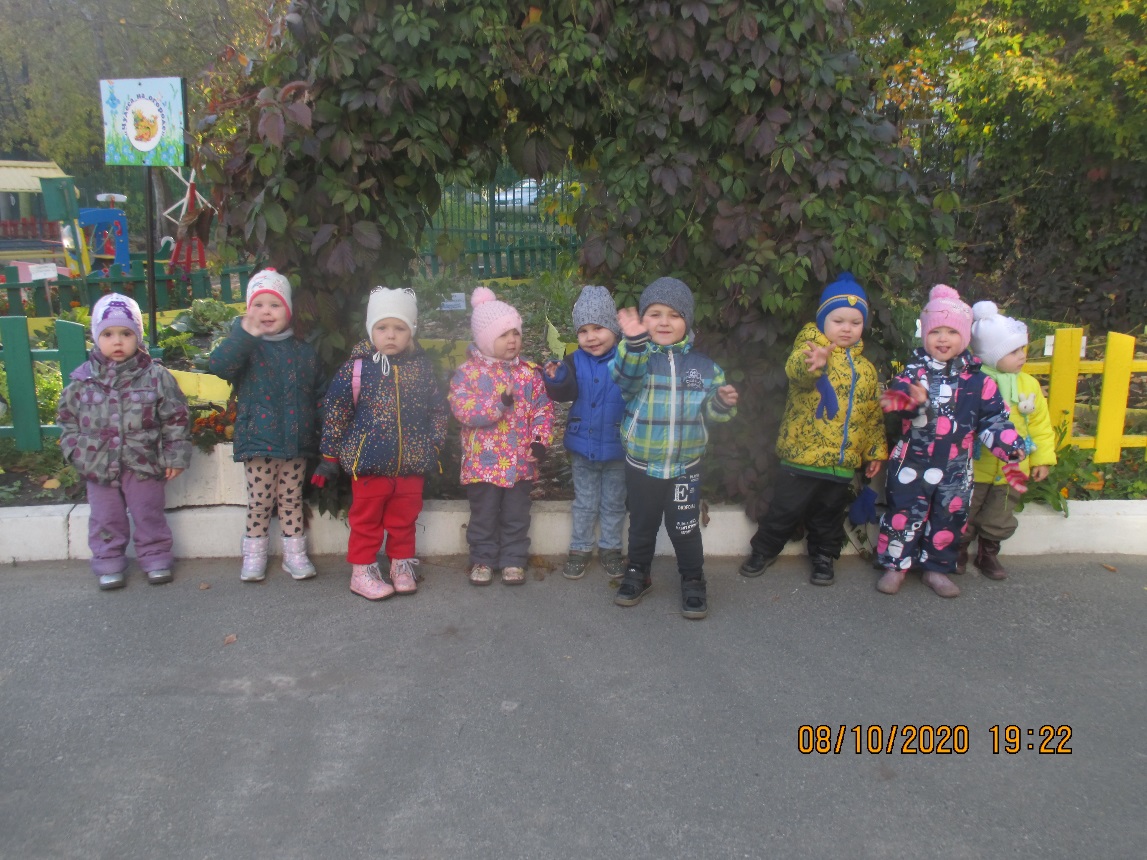 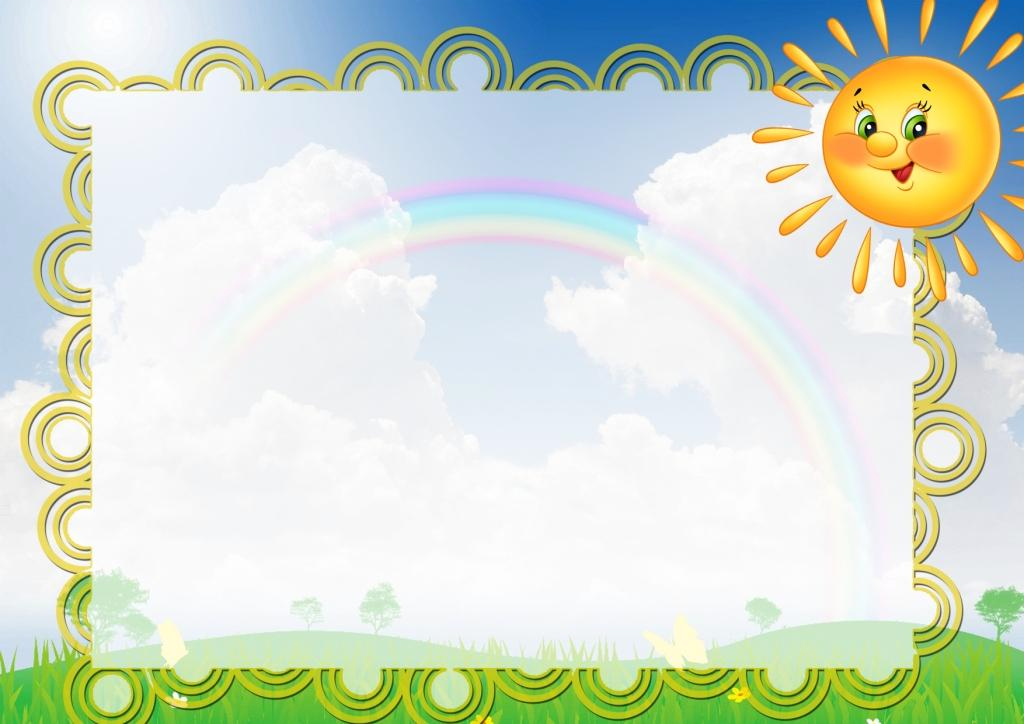 Группу мы вам показали,
О себе все рассказали.
Вас в гости очень будем ждать.
Нам есть еще, что показать!
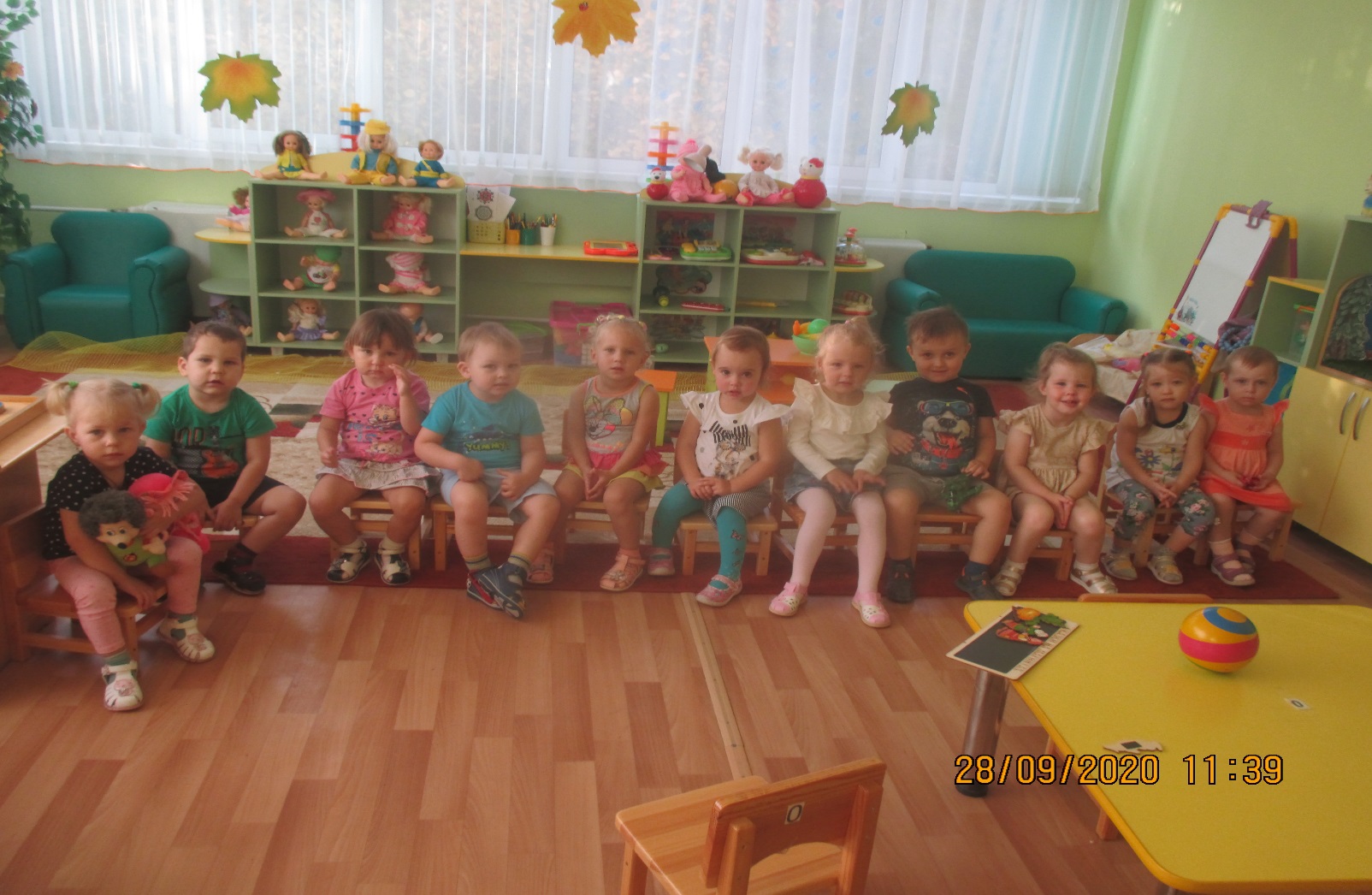